Expedícia Kritické
Eliška Kuviková, Žofia Surová,
Anička Bížová, Alžbetka Kvietková, Ema Demianová
Podmienky
Zvolen
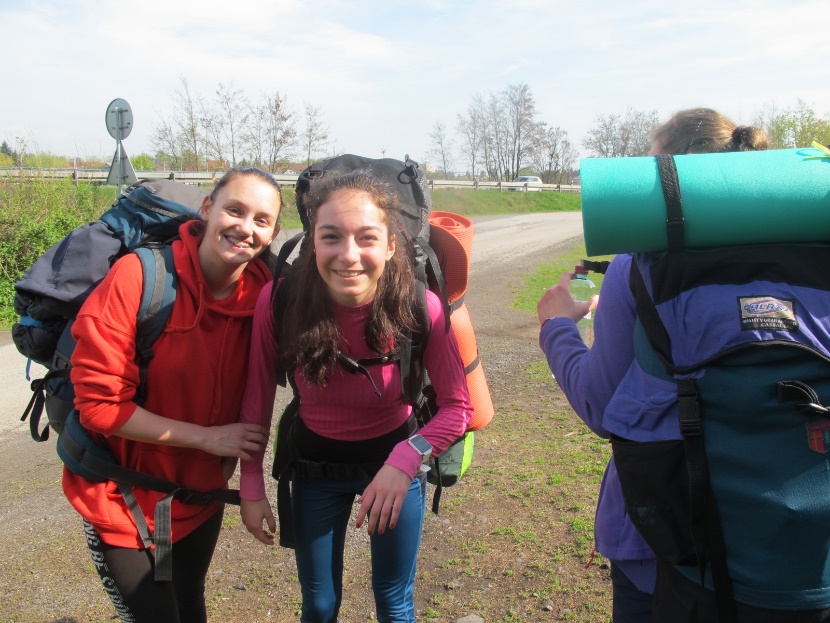 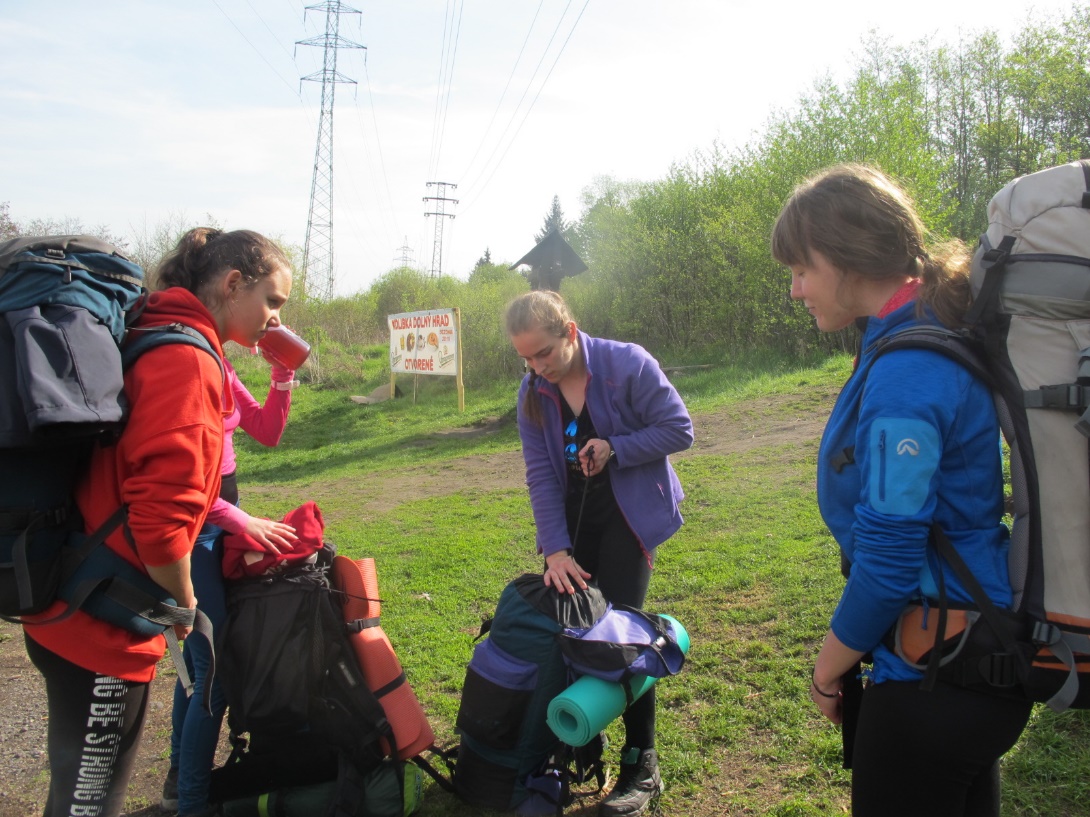 Pustý hrad
Čas 1:30hod
Trasa 4,5km
Prevýšenie 300m
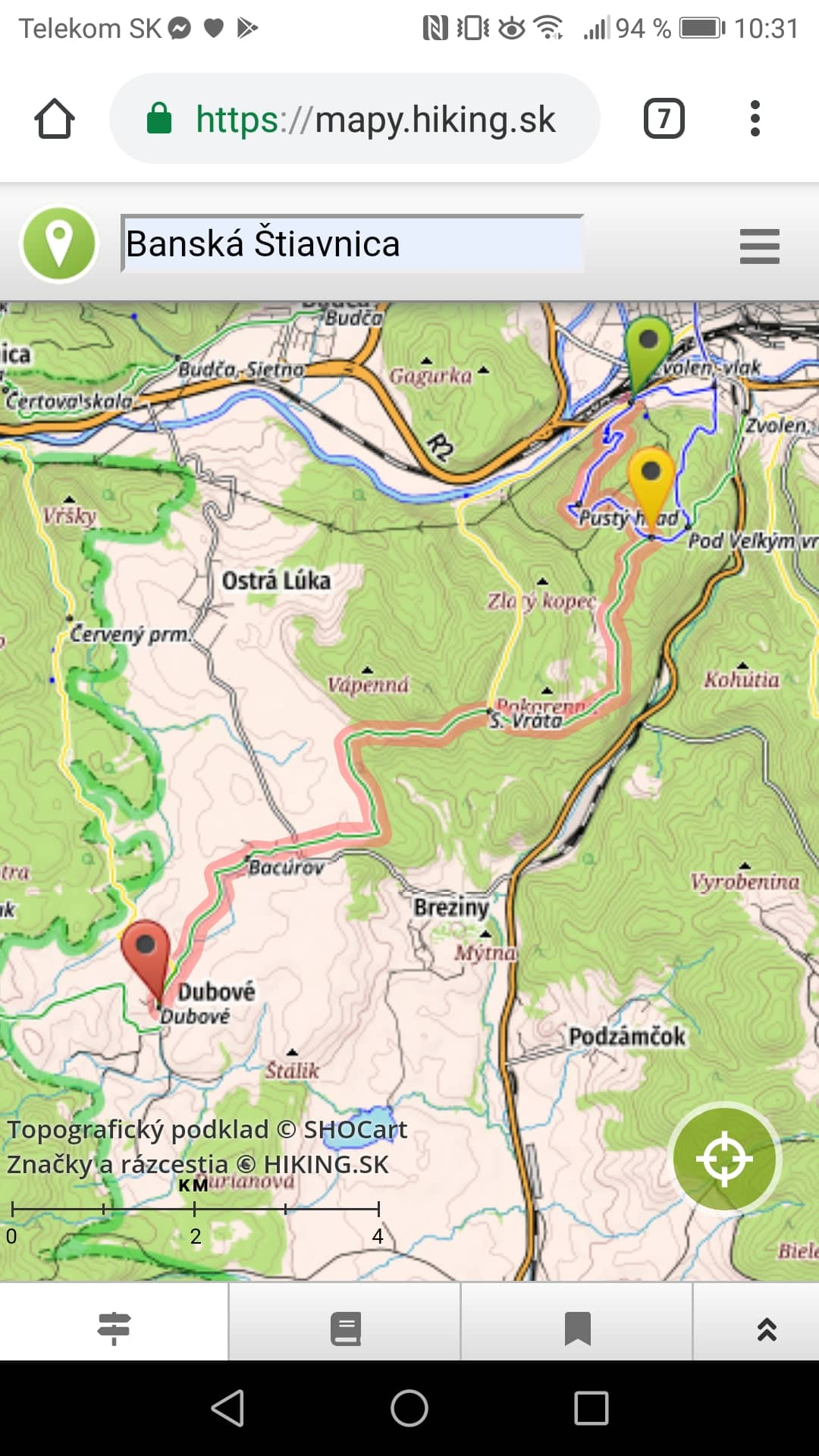 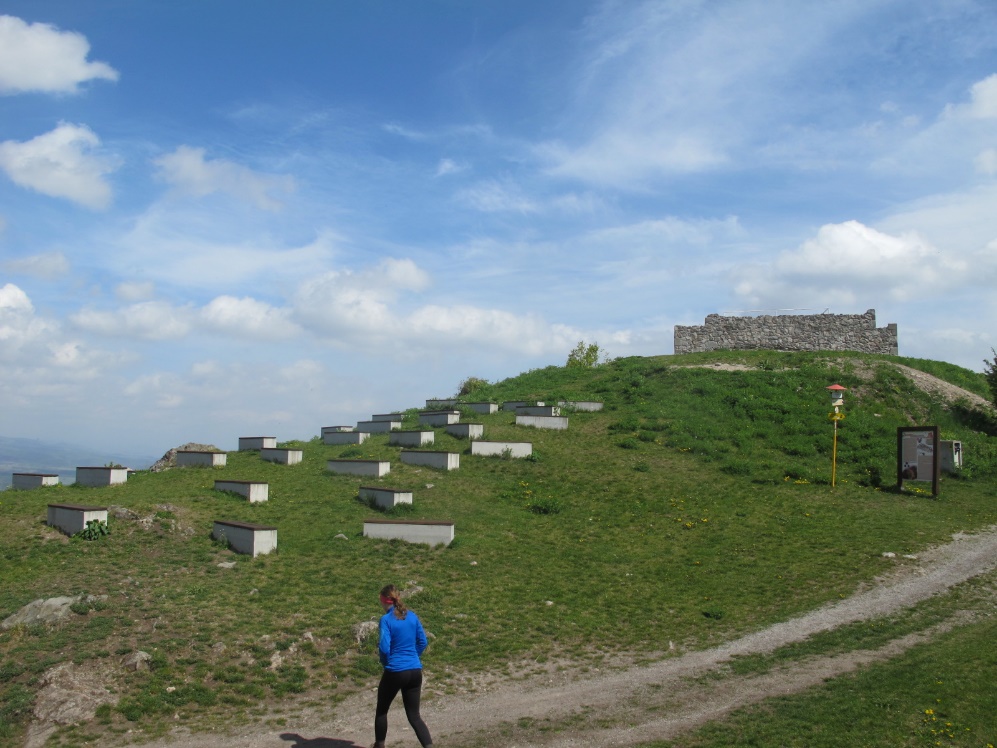 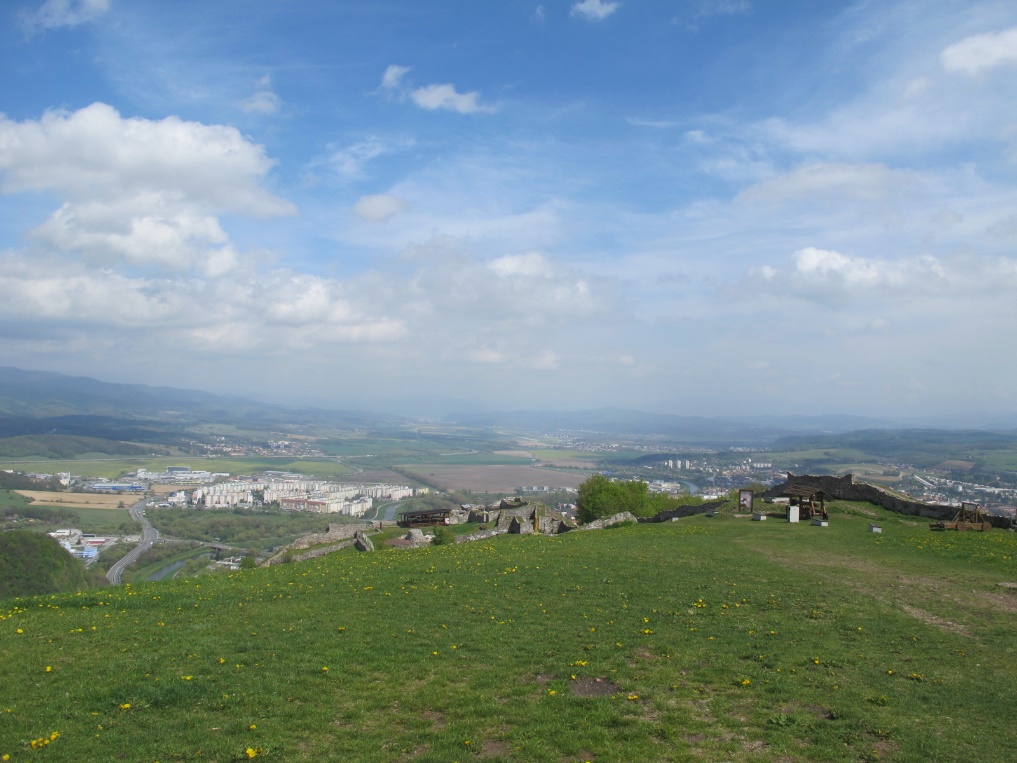 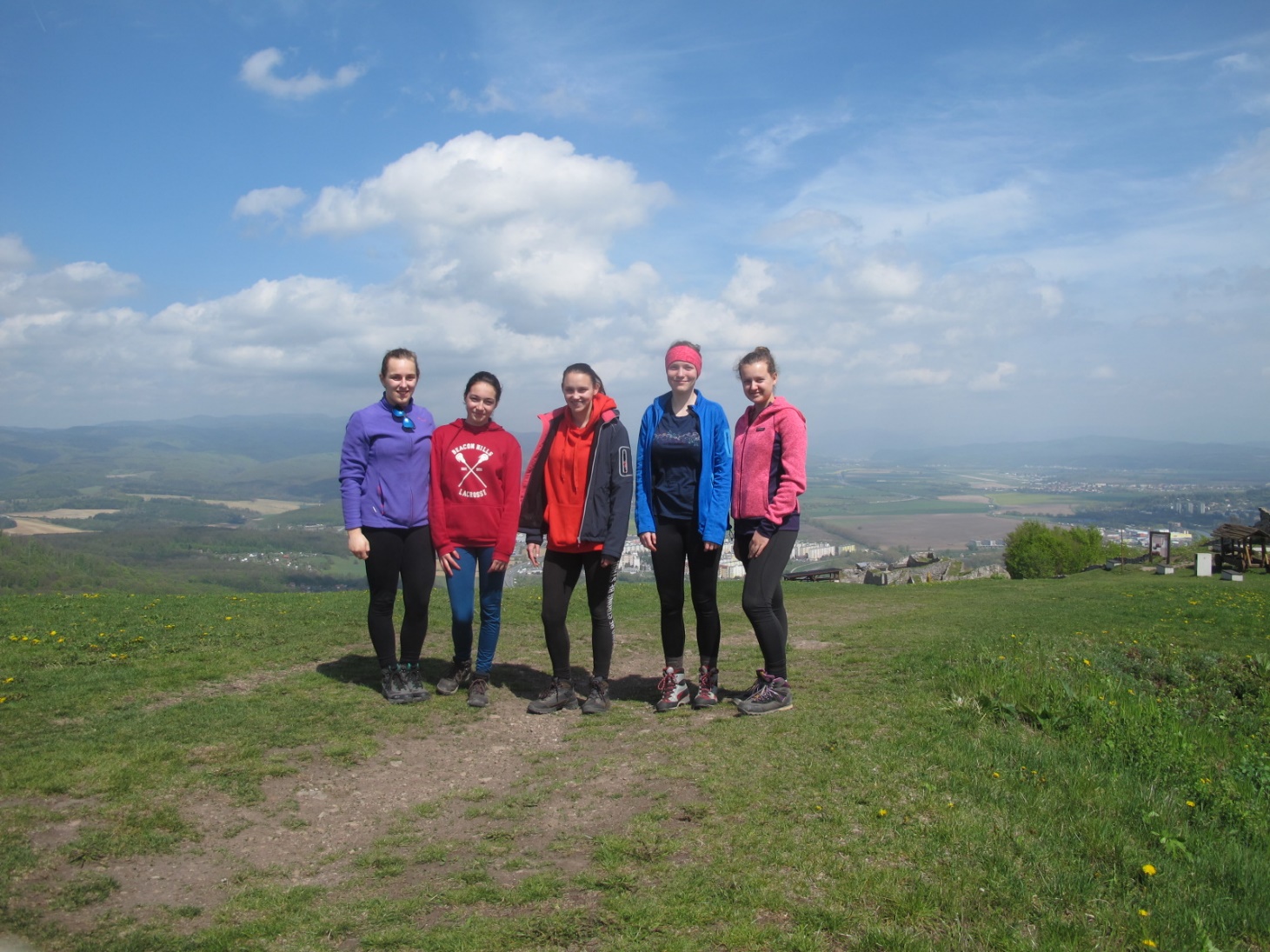 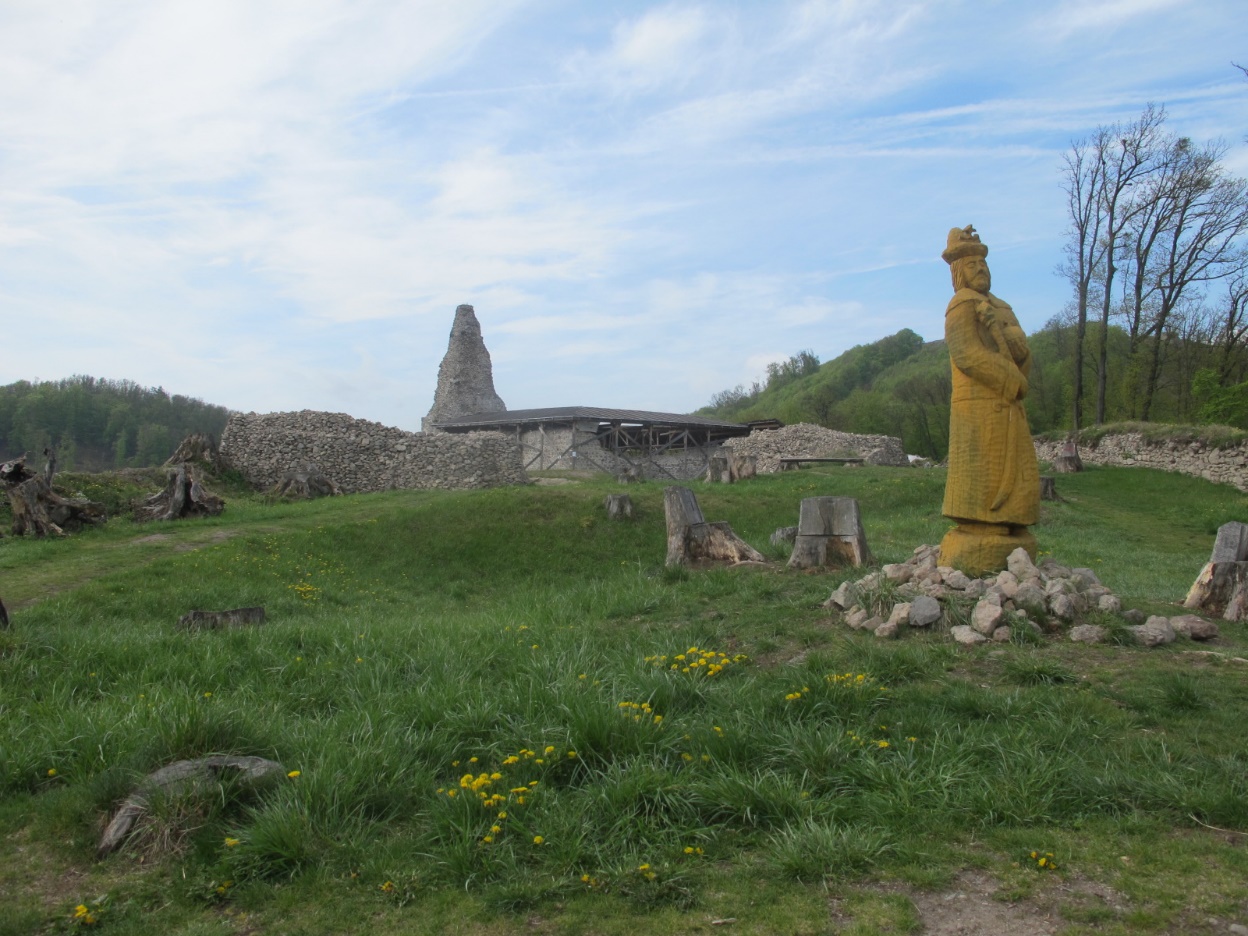 Ostrá lúka
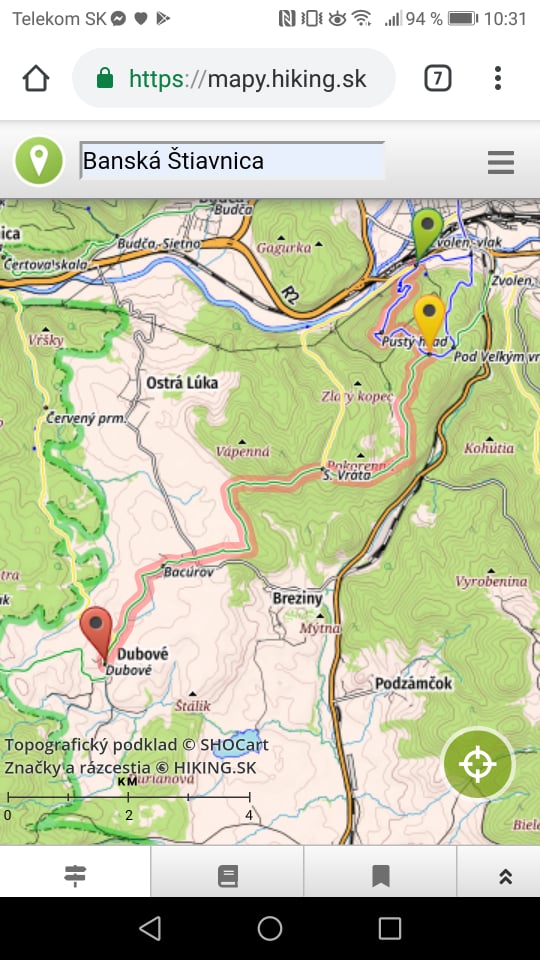 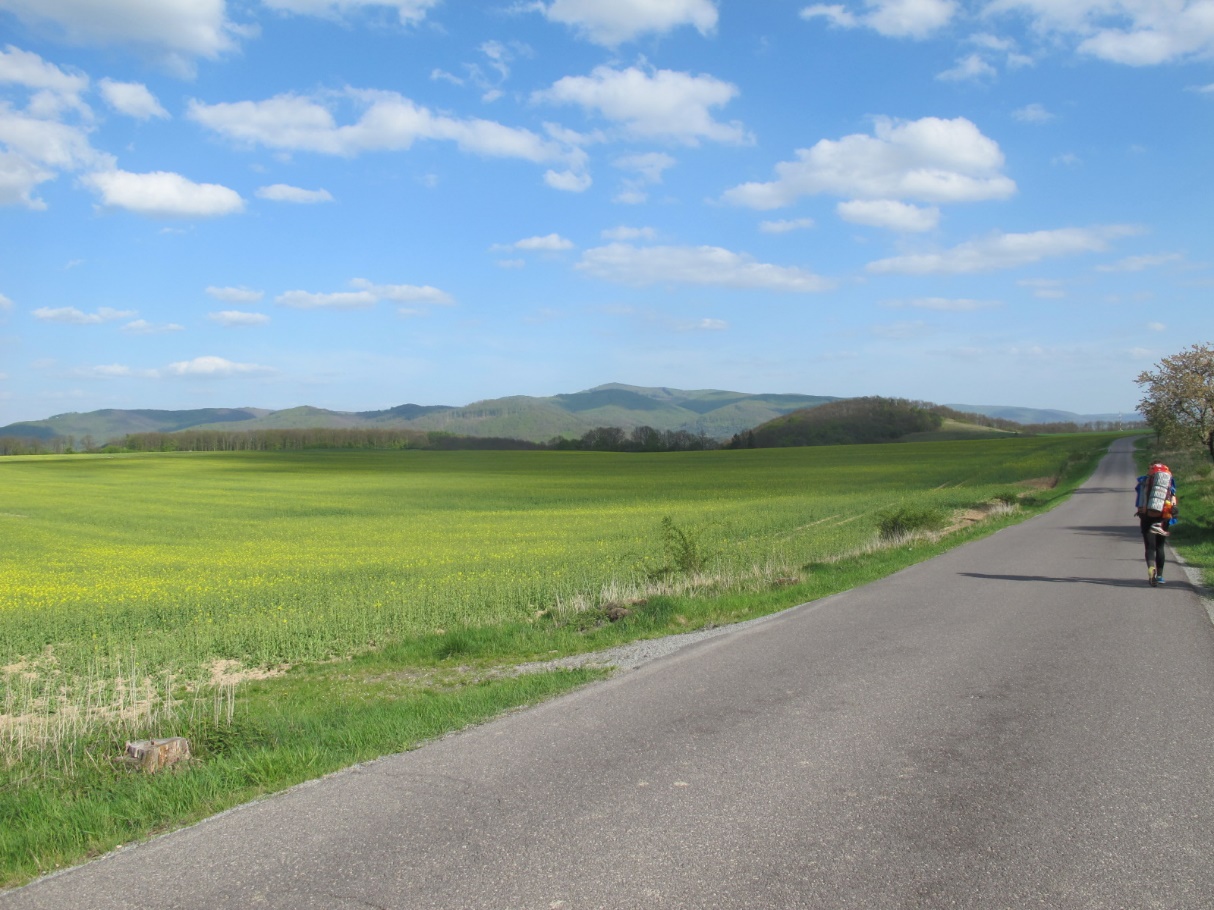 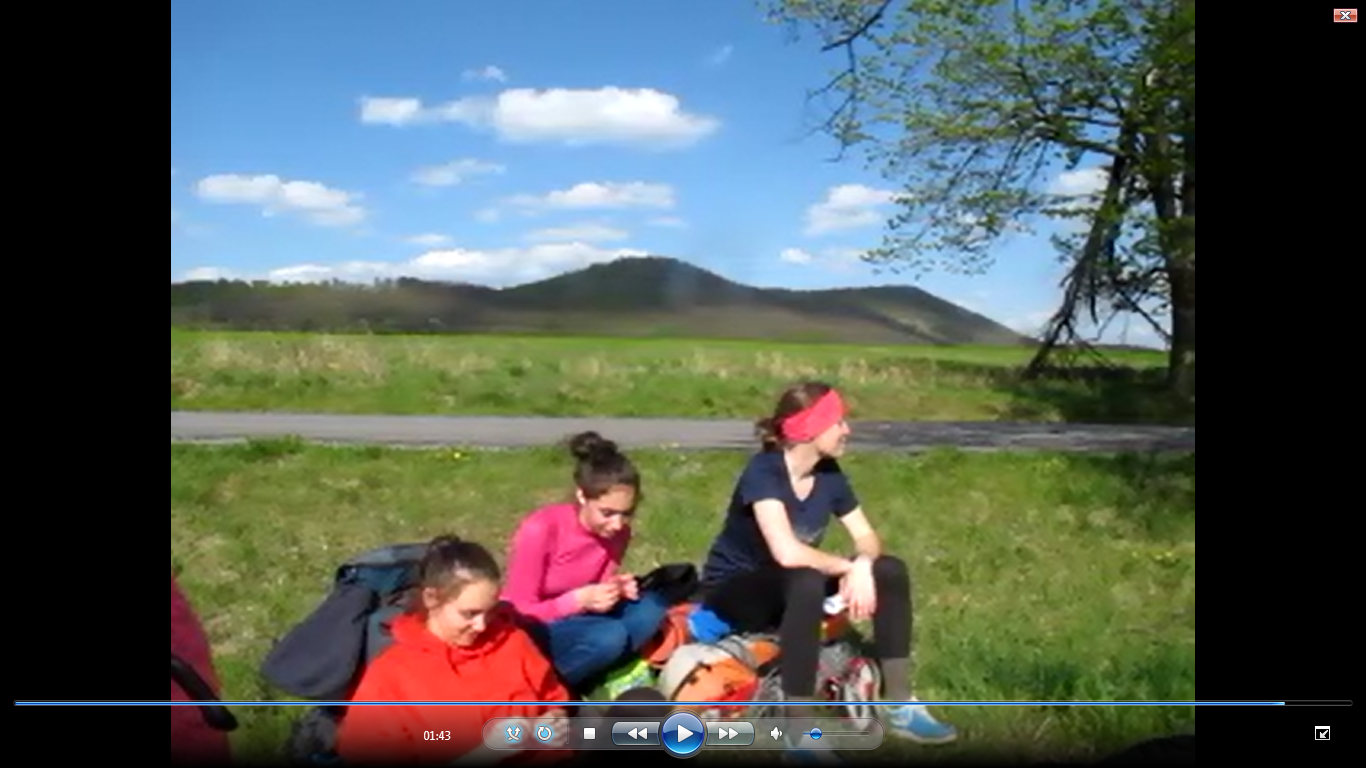 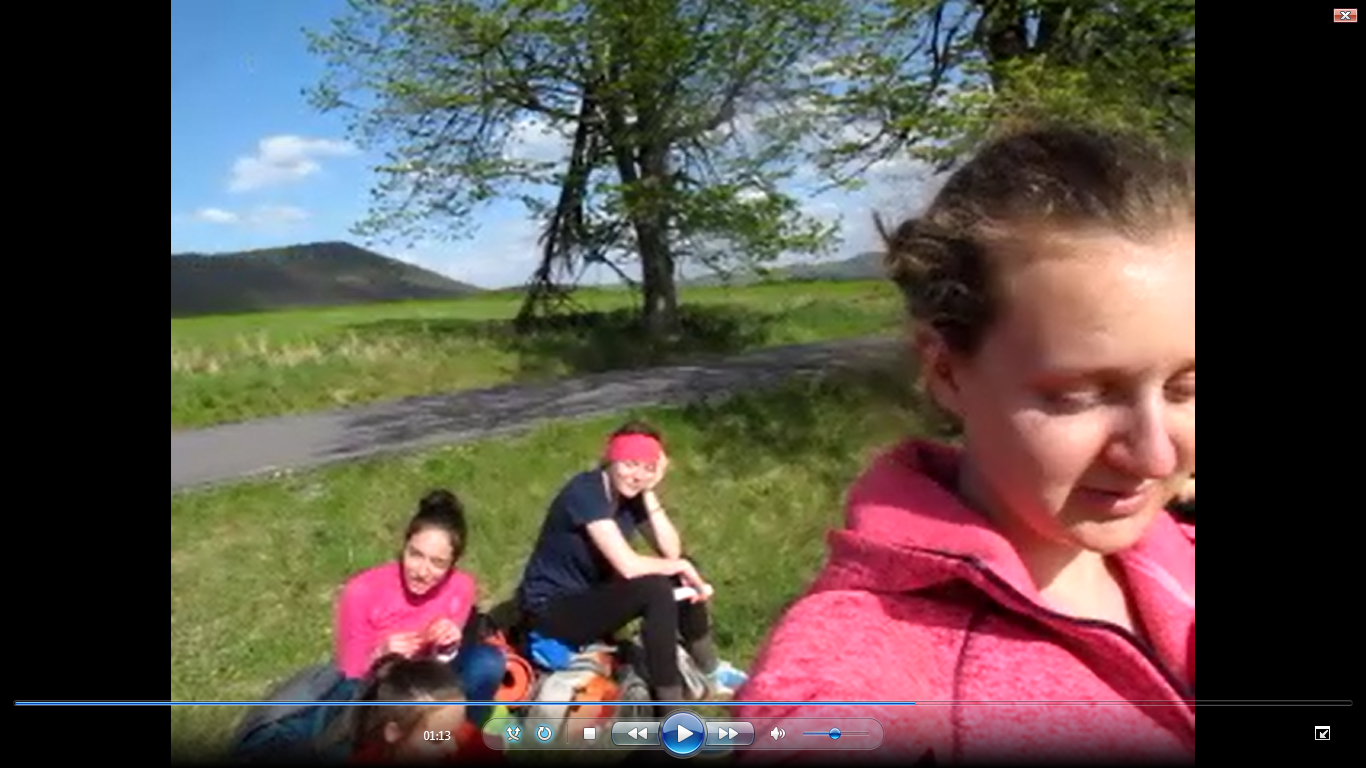 20,5km
Bacúrov
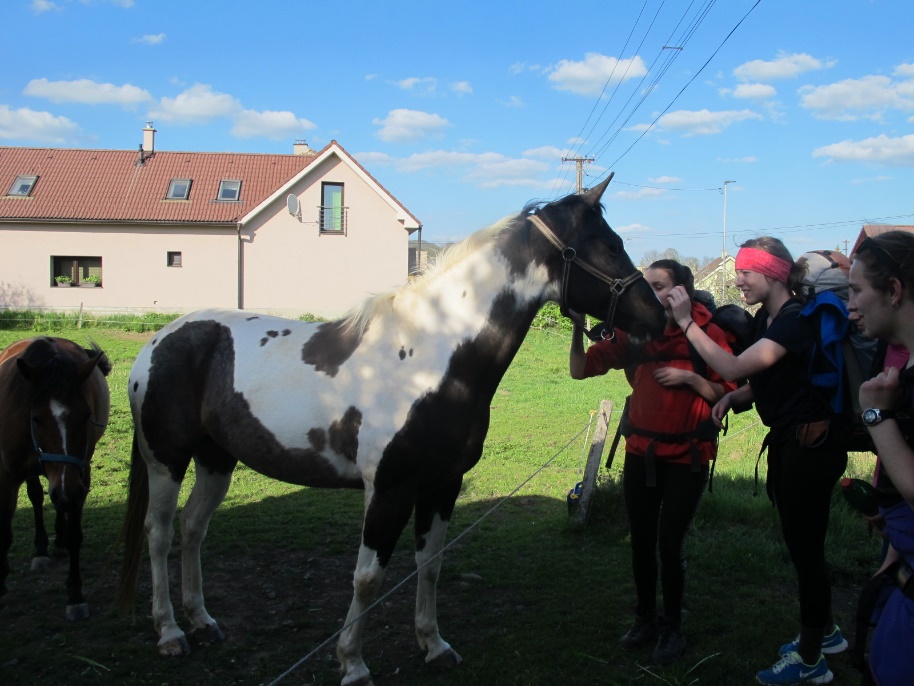 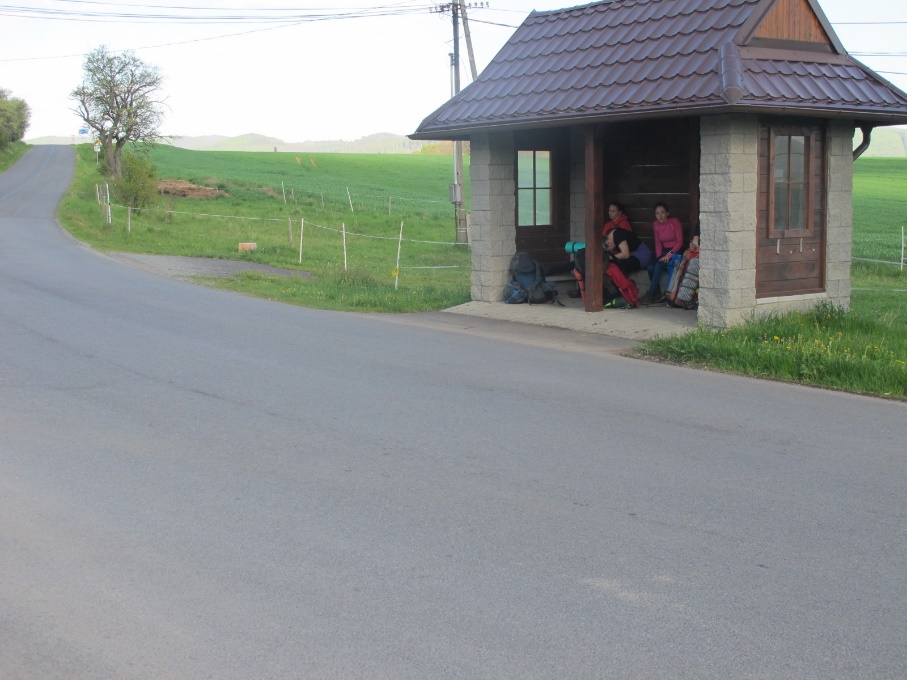 Dubové
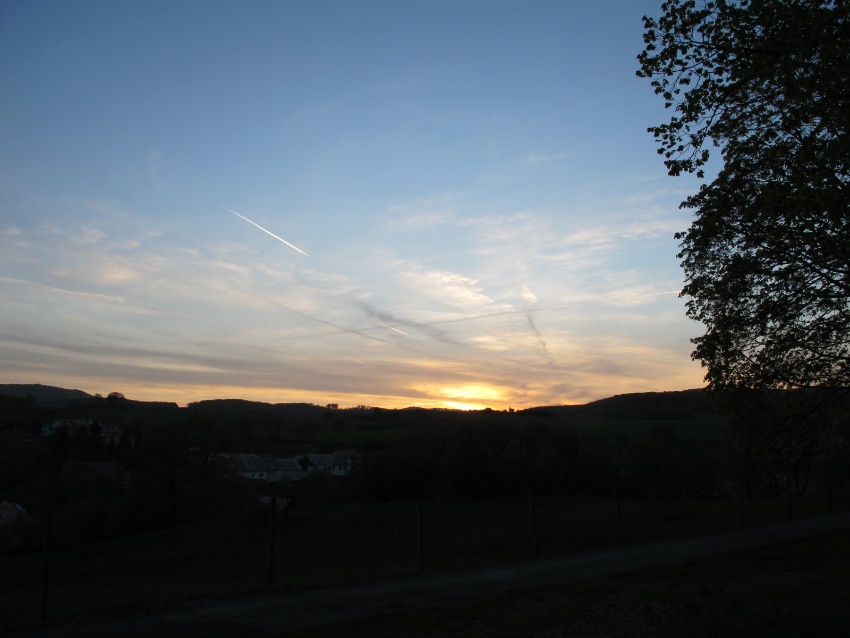 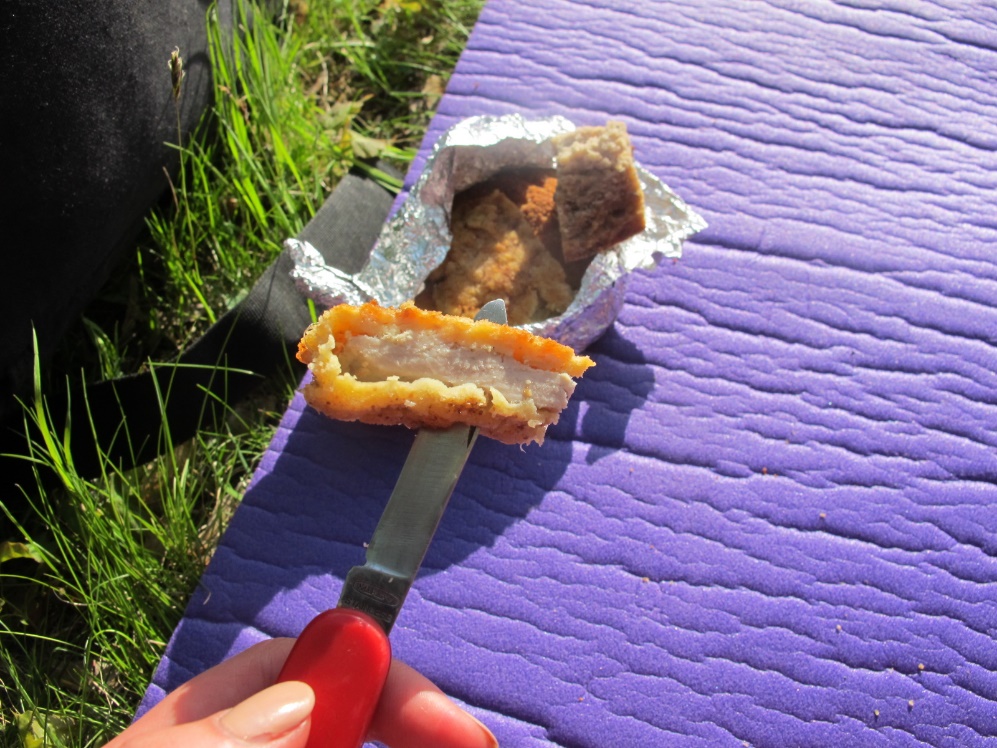 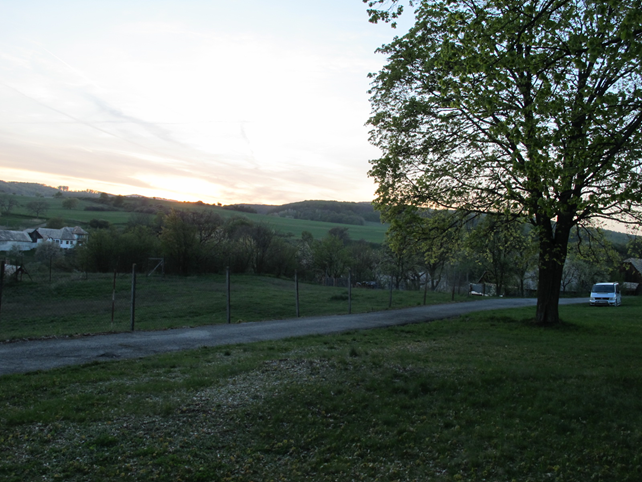 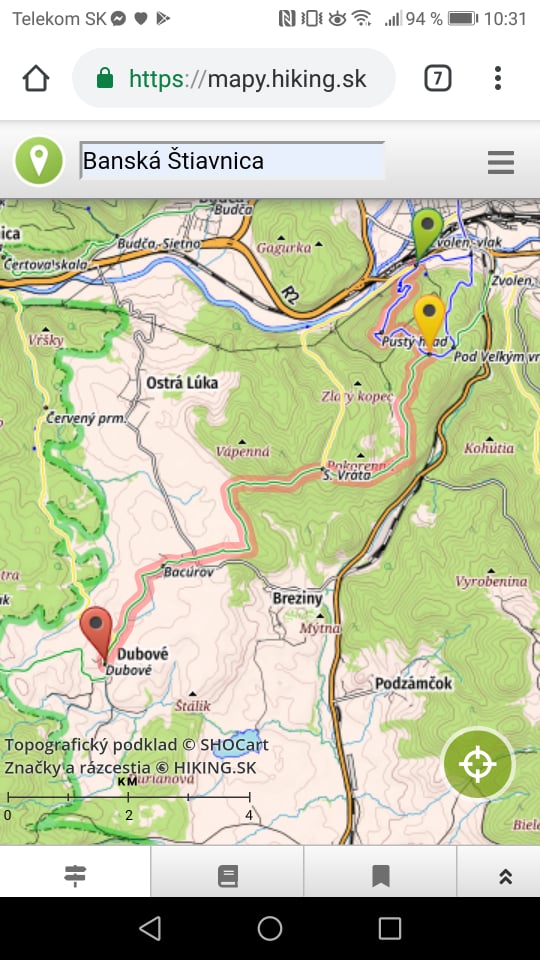 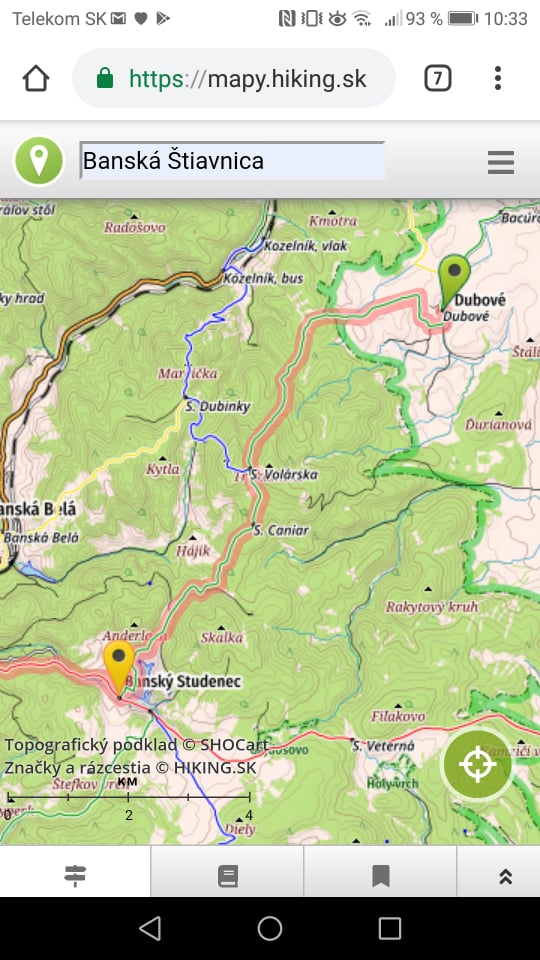 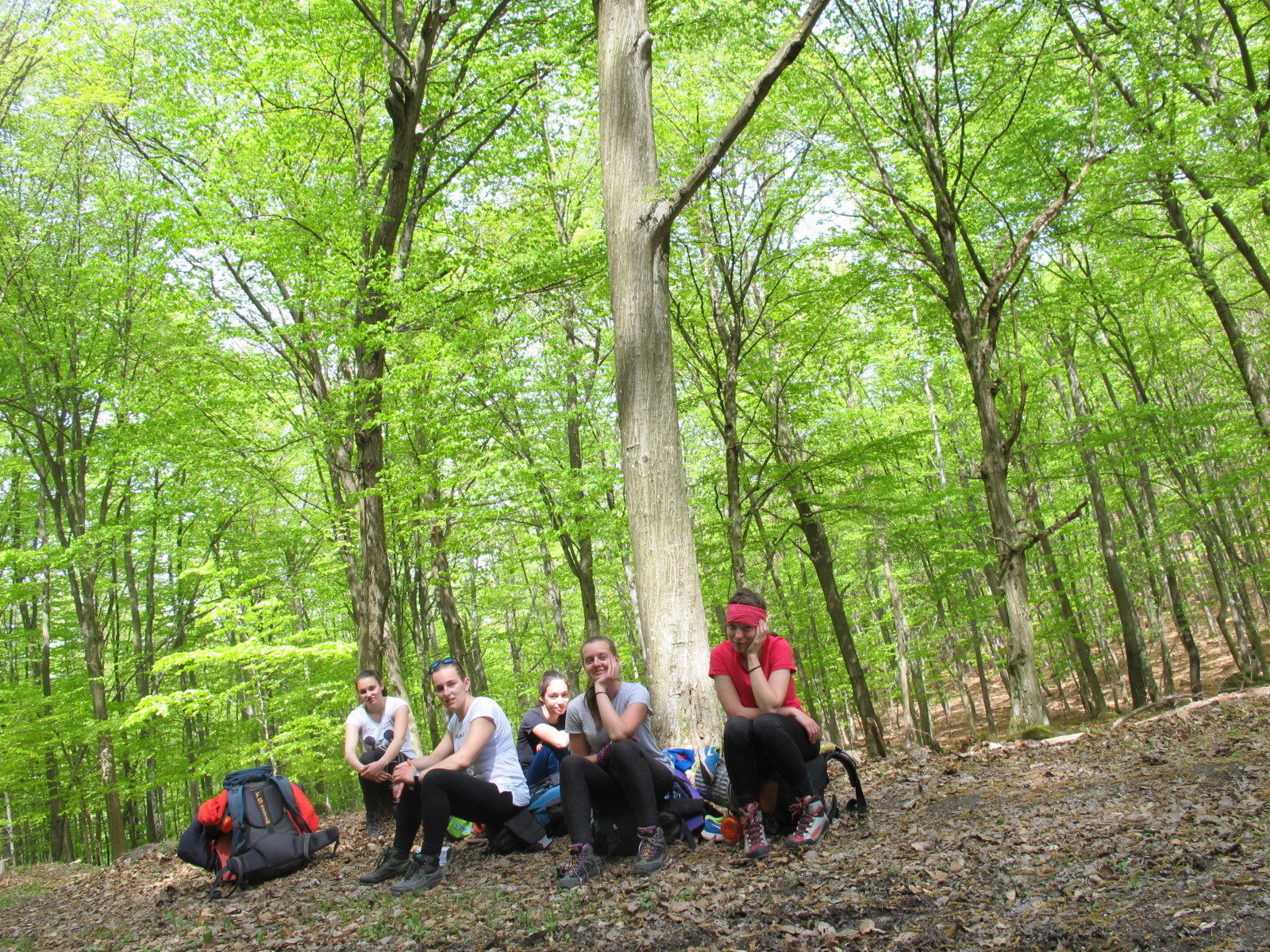 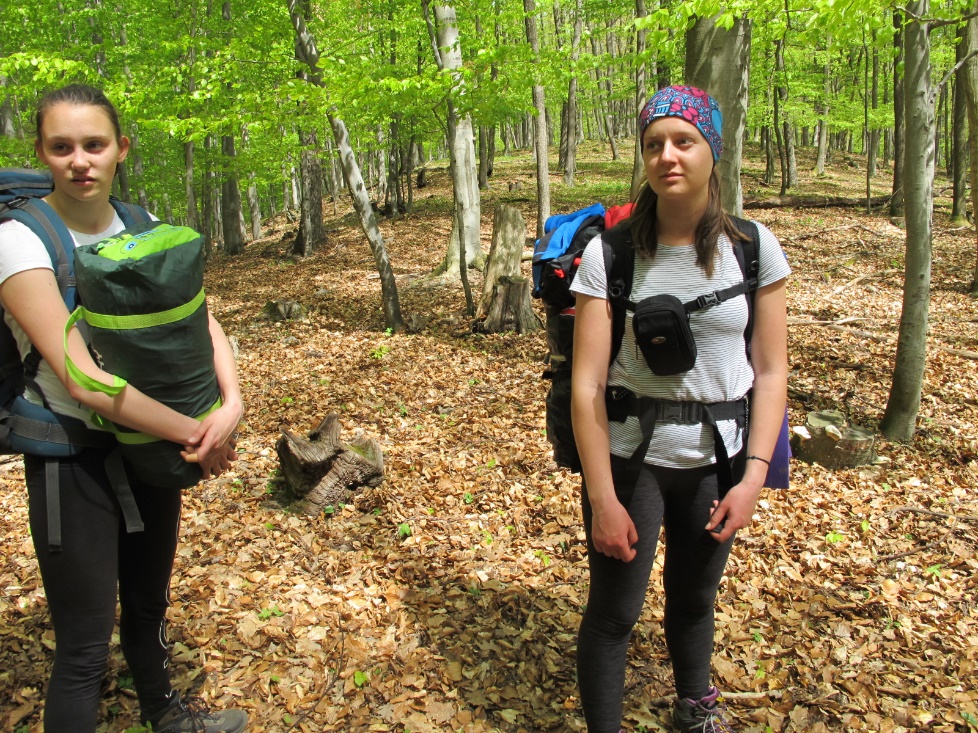 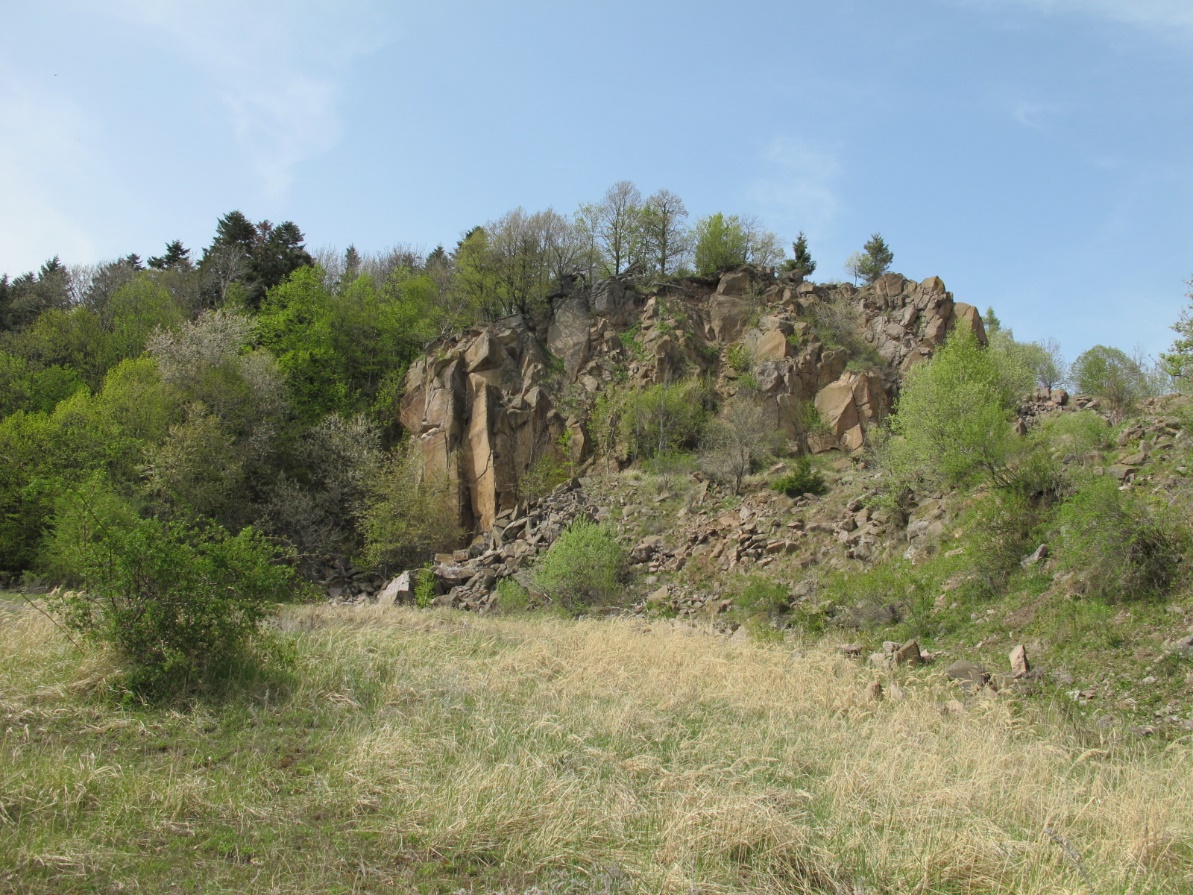 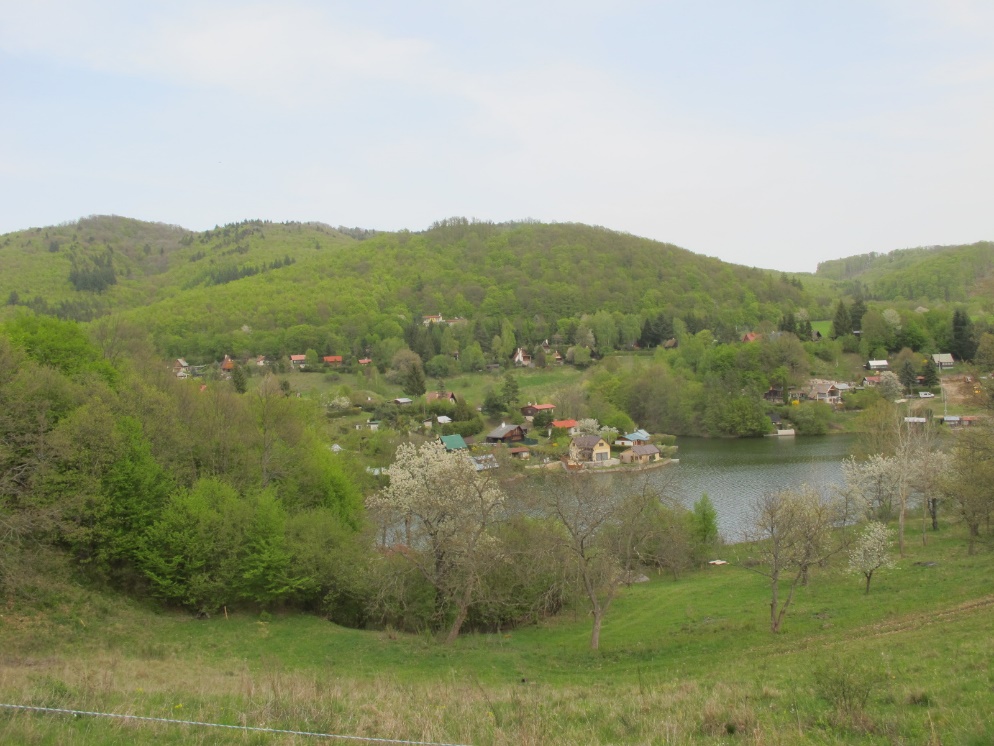 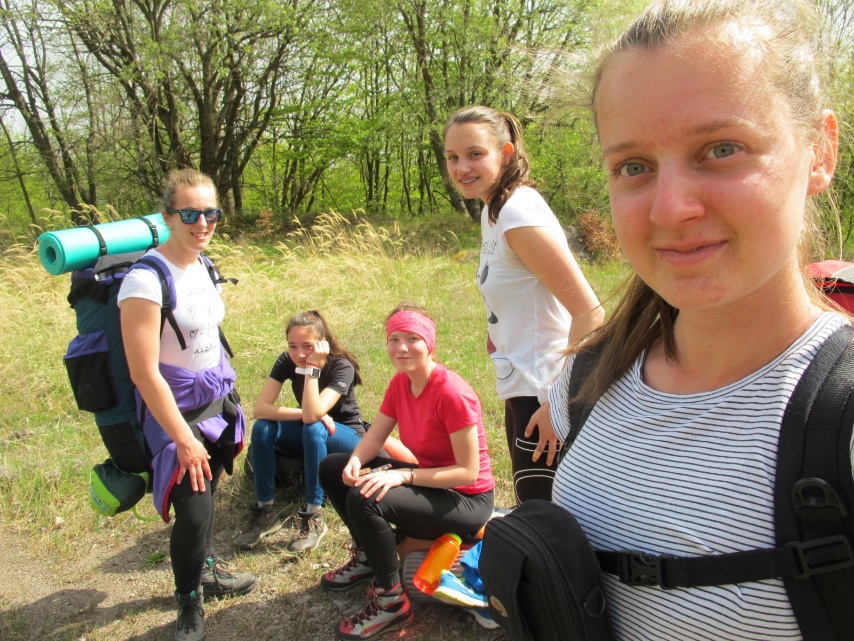 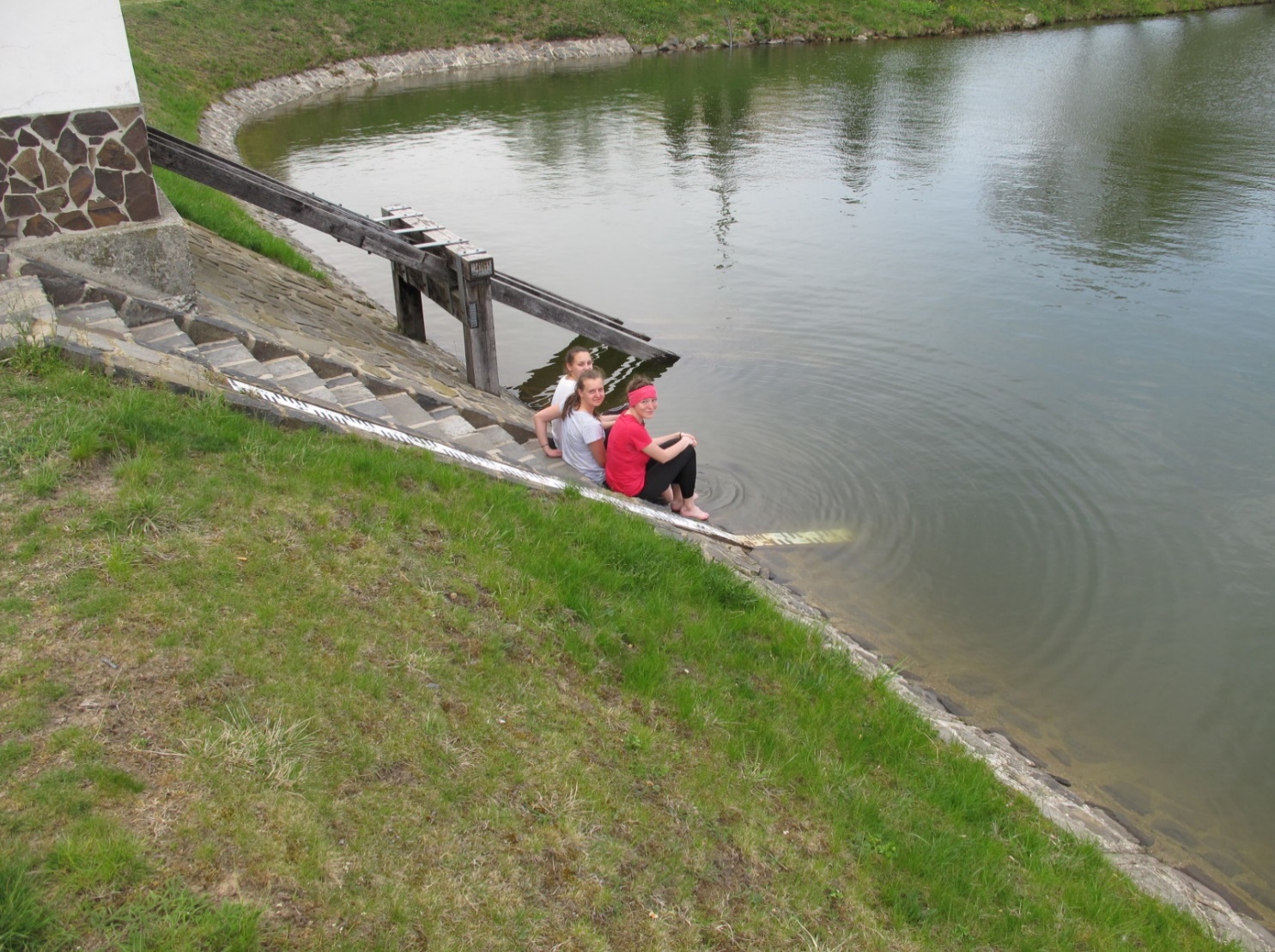 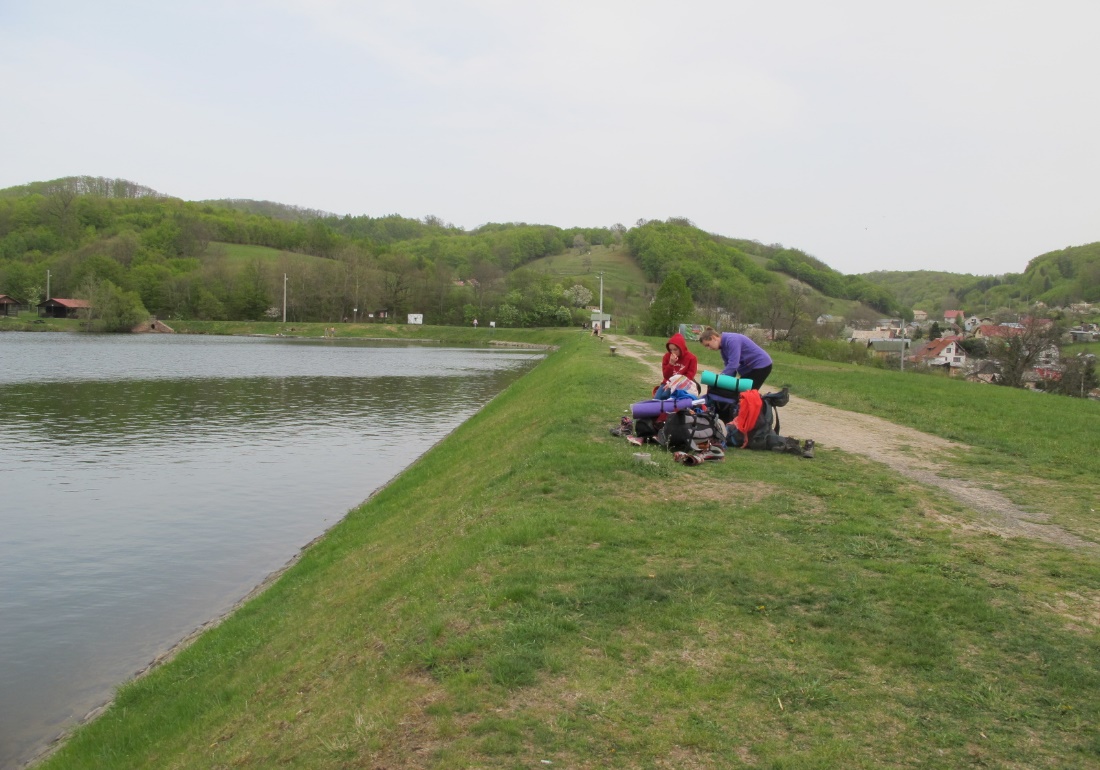 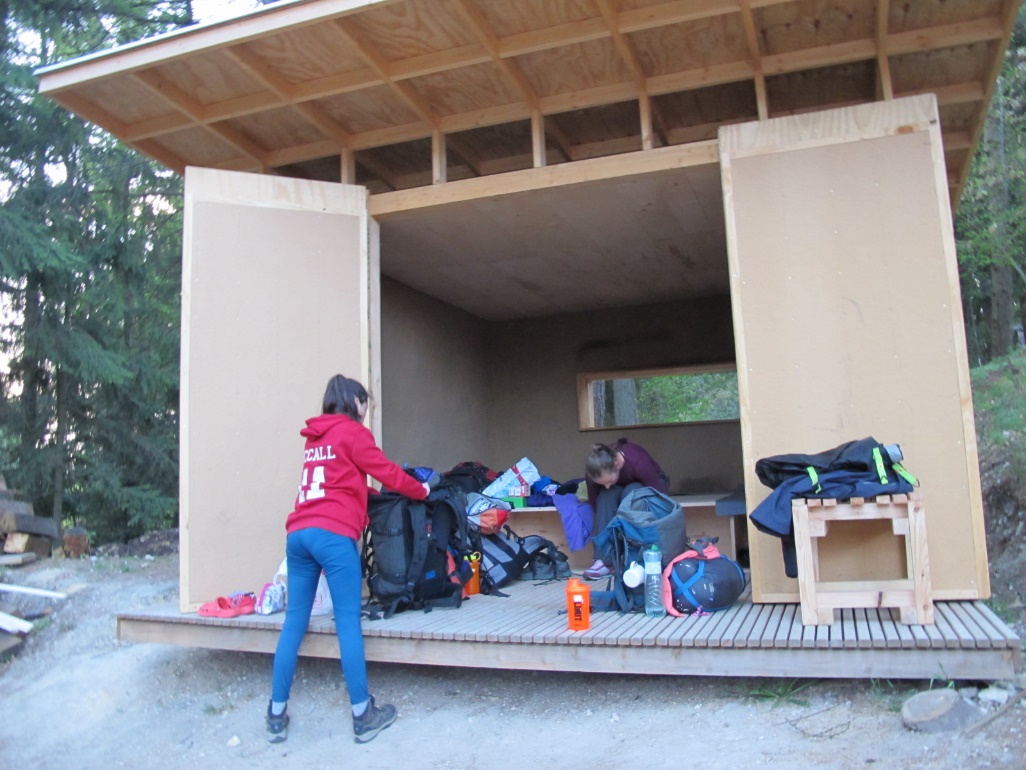 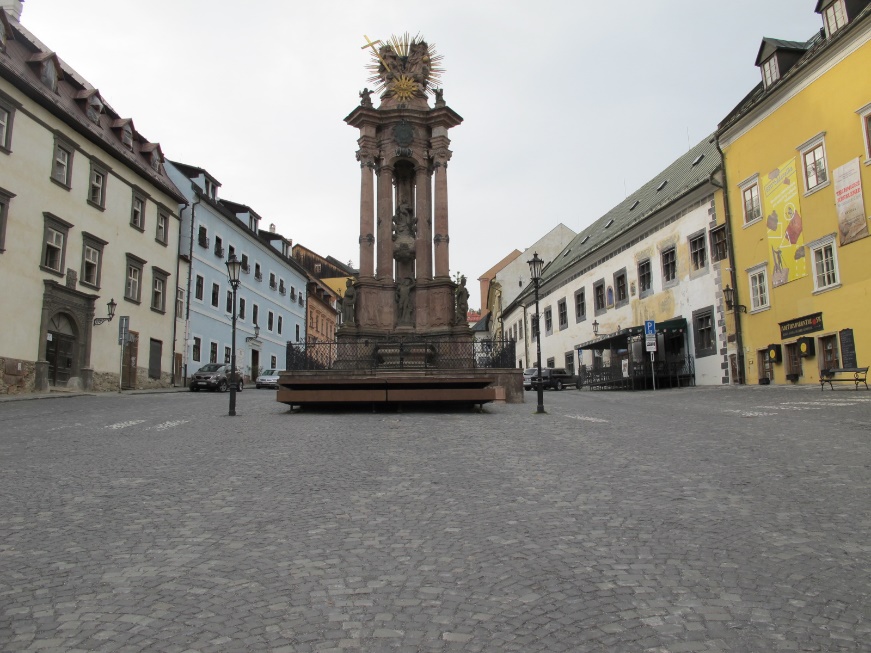 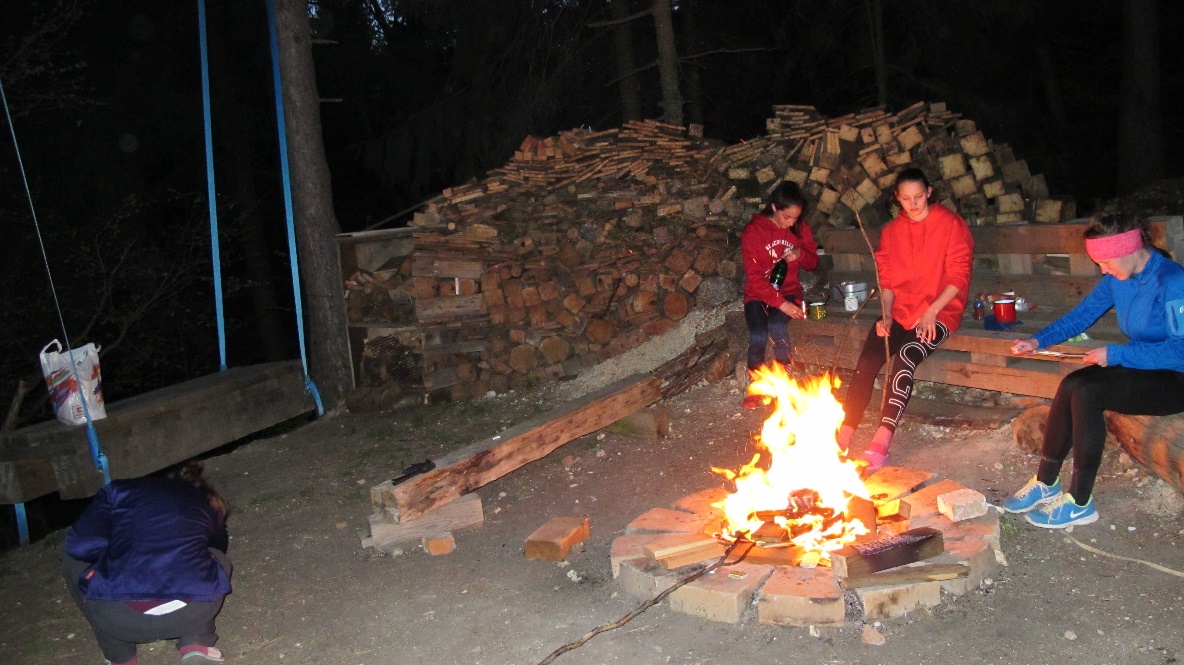 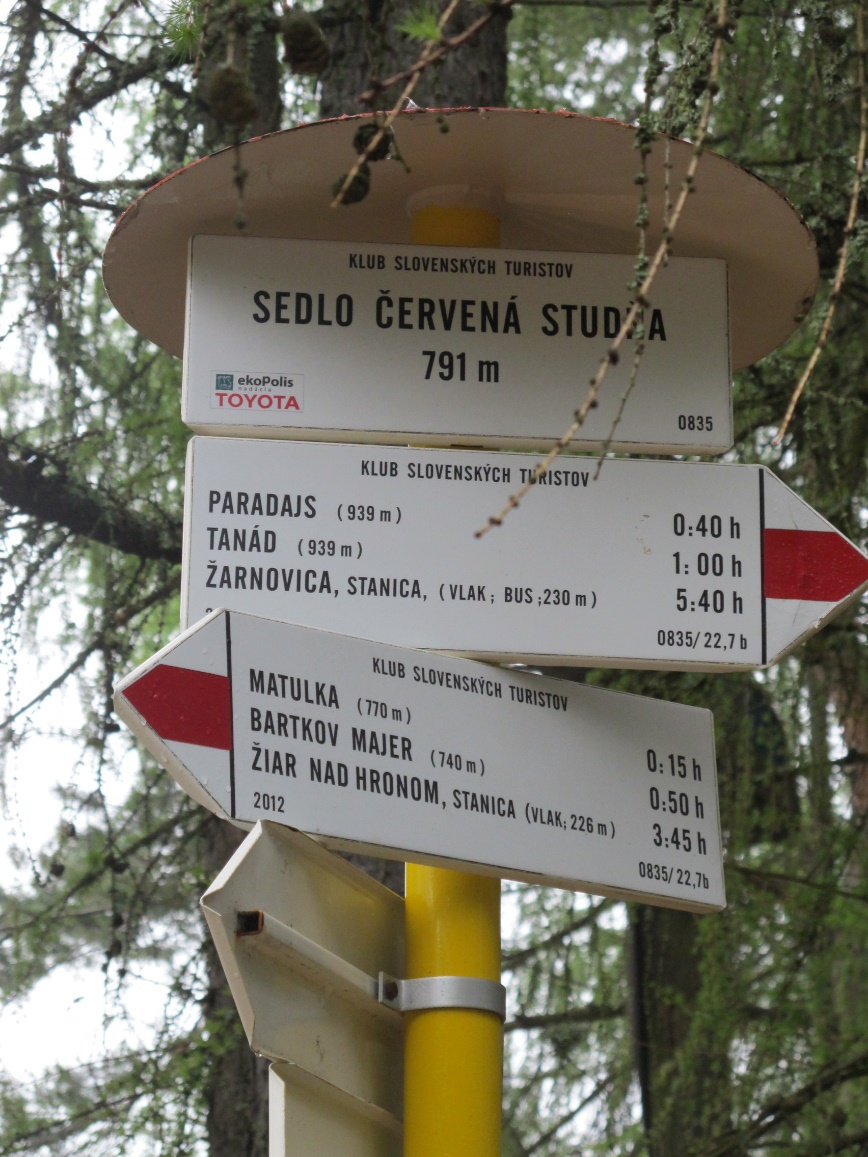 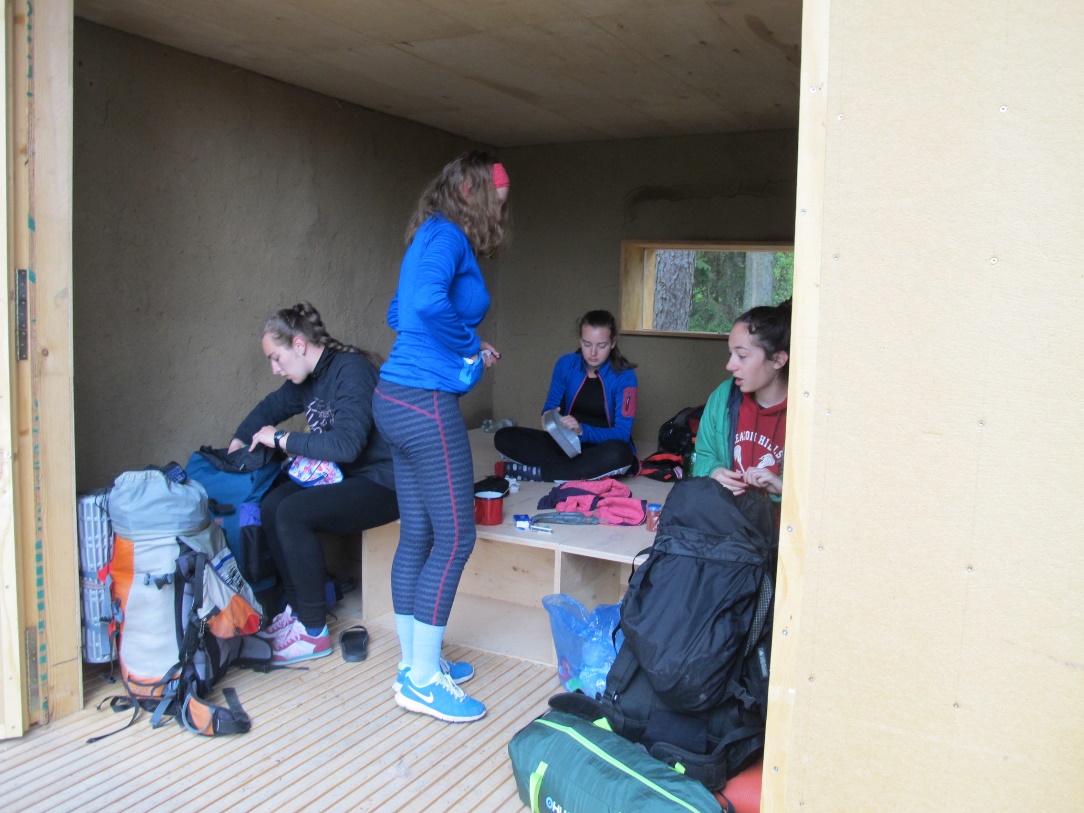 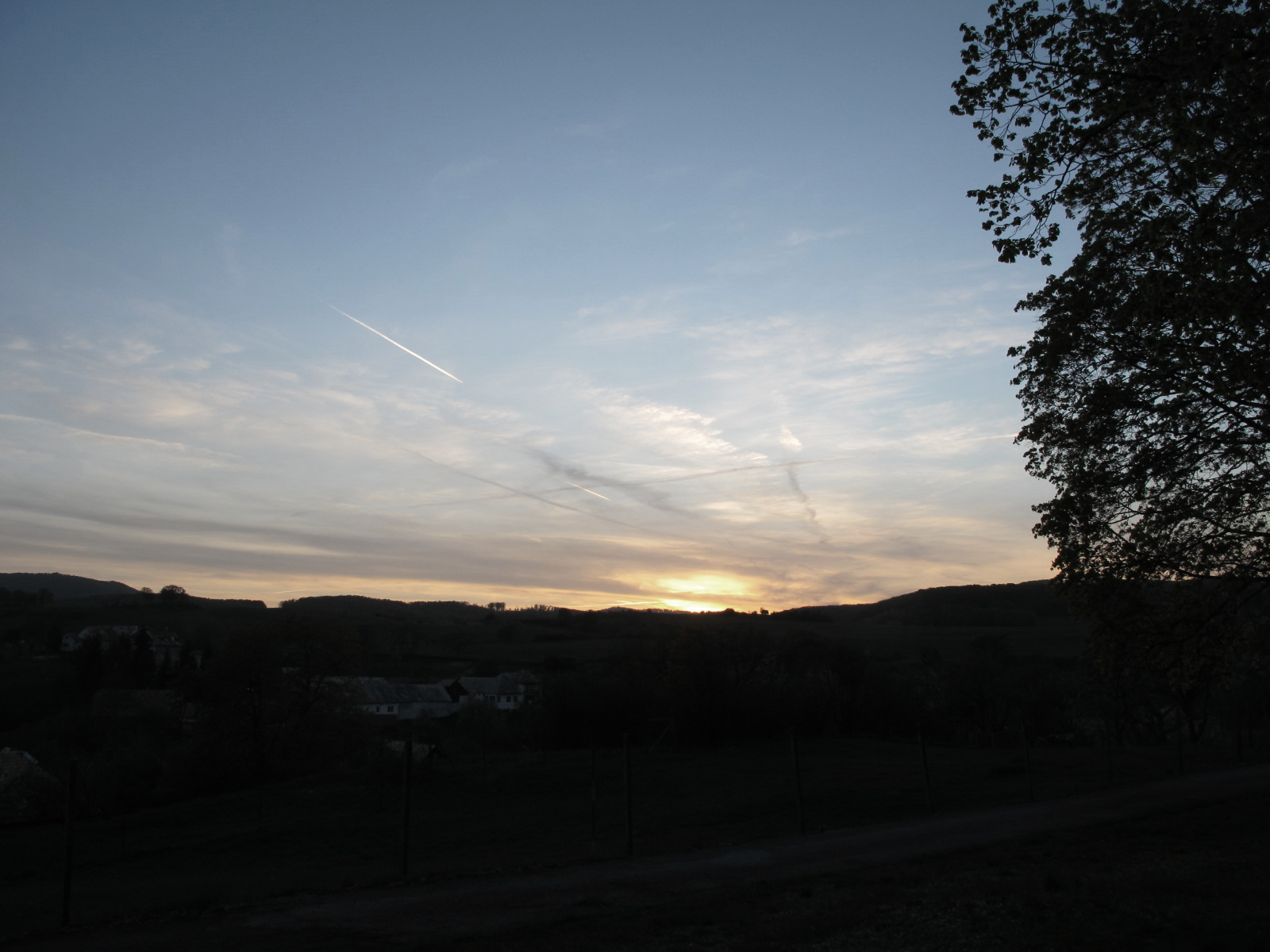 Ďakujeme za pozornosť